SANTE SECURITE AU TRAVAIL
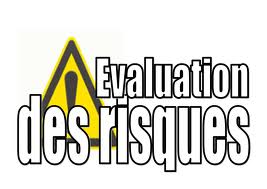 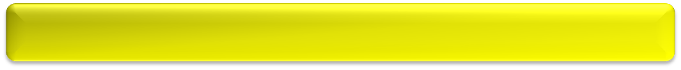 ENGAGER UNE DEMARCHE SANTE SECURITE
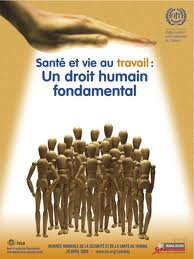 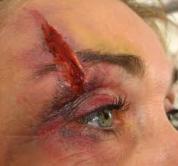 SOUFFRANCES
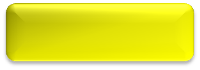 Pourquoi …
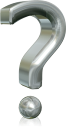 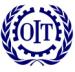 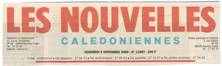 DROIT
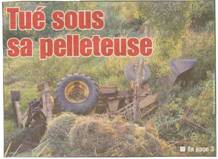 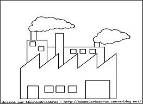 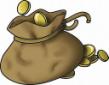 DRAMES  et
VIES BRISEES
COÛT 
pour l’entreprise
Effets positifs
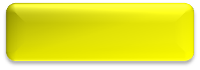 Pourquoi ?
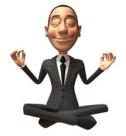 Bénéfice
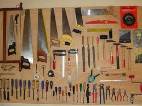 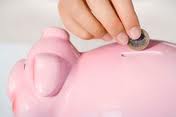 Activité
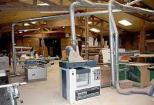 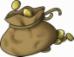 Bien être au travail
Organisée
Procédures
Evolution
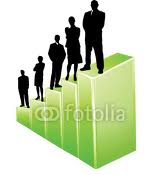 Entreprise
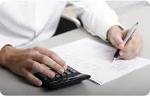 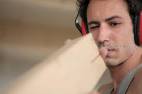 Développement Durable
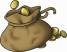 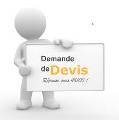 Embauche
Bon travail
Nouvelles
commandes
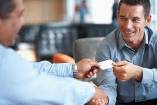 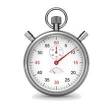 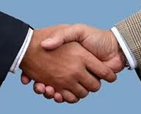 Pérennité
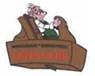 Client content
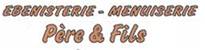 3
Effets négatifs
Pas de bénéfice
Pas d’activité
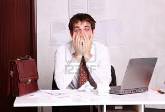 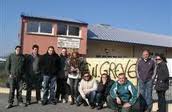 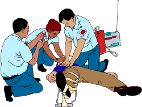 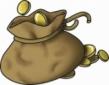 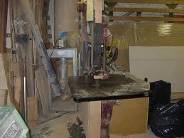 Mécontentement, incertitude
Accident
Pas d’évolution
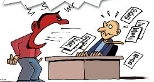 Pas d’embauche
Entreprise pas organisée, sans SST
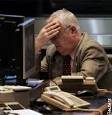 Relations …
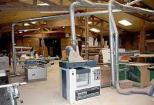 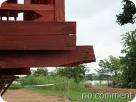 Va à la concurrence
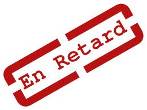 Mauvais travail
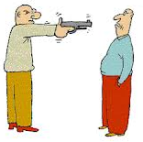 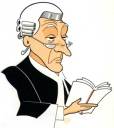 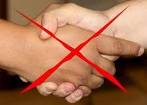 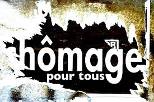 Client  pas content
Fait mauvaise réputation
Redressement
Liquidation
4
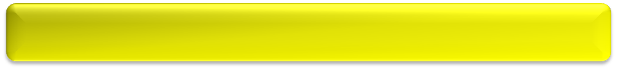 ENTREPRISE DEVELOPPEMENT DURABLE
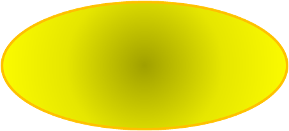 Impact Environnement
Santé Sécurité Travail
ENTREPRISE
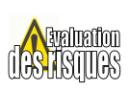 Organisation Qualité
ISO 9001
Dialogue social
IRP
Relations de travail
RPS
CMA
CCI
CA
Institut
Supérieur
du travail
DTE, Cafat, CMA, SMIT, CA, etc.
Consultants
extérieurs
Réseau
RPS (DTE)
Aide et accompagnement
Que dit la loi …
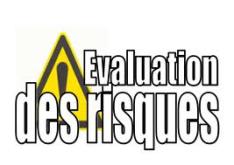 Décret exécutif n 91-05 du19-01-1991
RECUEIL DES TEXTES…fechier pdf
Que dit la loi …
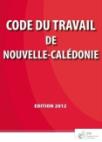 Lp.261-1 : L’employeur prend les mesures nécessaires pour assurer la sécurité et protéger la santé physique et mentale des travailleurs…
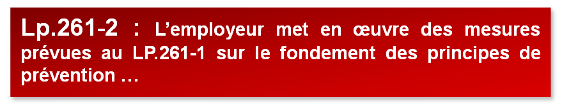 -    Eviter les risques
 Evaluer les risques qui ne peuvent être évités
 Combattre le risque à la source
 Adapter le travail à l’homme
 Tenir compte de l’évolution de la technique
 Remplacer ce qui est dangereux par ce qui ne l’est  pas ou l’est moins
 Planifier la prévention
 Prendre des mesures de protection collective
 Donner des instructions appropriées aux salariés
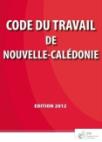 Que dit la loi …
Lp.261-3 : L’employeur compte tenu des activités de l’établissement évalue les risques pour la santé et la sécurité des travailleurs…
A la suite de cette évaluation, l’employeur met en œuvre des actions de prévention ainsi que des méthodes de travail et de production garantissant un meilleur niveau de protection de la santé et de la sécurité des travailleurs.
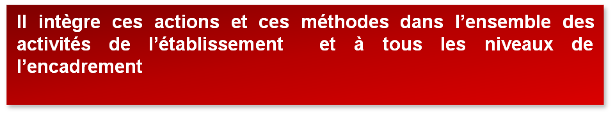 Que dit la loi …
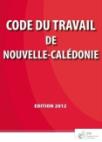 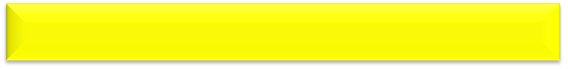 L’application de l’article Lp.261-3 est fixé par la délibération n°26 du 9 décembre 2009
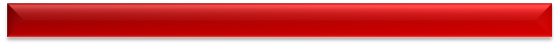 R.261-4 : L’évaluation des risque comprend :
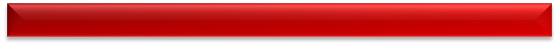 Une identification des dangers
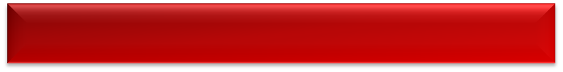 Une analyse des risques résultant de l’étude des conditions d’exposition des travailleurs à ces dangers
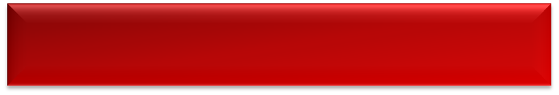 R.261-5 : L’évaluation des risques est révisée au moins tous les 3 ans ainsi que lors de toutes décision d’aménagement …
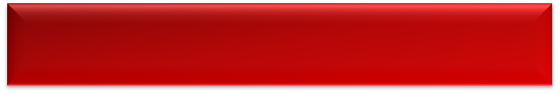 R.261-6 : L’employeur transcrit et met à jour dans un dossier d’évaluation des risques constitué à cet effet , le résultat de l’évaluation des risques
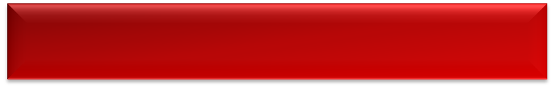 Le dossier est réalisé sur tout support écrit garantissant la conservation et la consultation du document
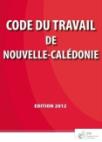 Que dit la loi …
Délibération n°115 du 18 février 2014
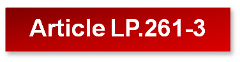 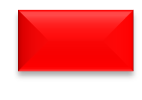 2015
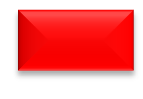 2014
2010
2011
2012
2013
ICPE  de plus de 50 salariés
Toute entreprise industrielle, de production d’énergie, de construction, de gestion des déchets, de transport , de plus de 50 salariés et toute ICPE quelque soit l'effectif
Toute entreprise industrielle, de production d’énergie, de construction, de gestion des déchets, de transport , de plus de 10 salariés et toutes les entreprises de plus de 50 salariés
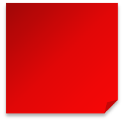 1er
janvier
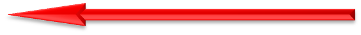 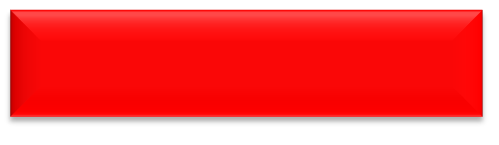 Toutes les entreprises occupant  1 salarié
Contrôle
Que dit la loi …
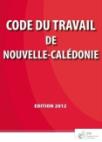 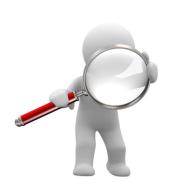 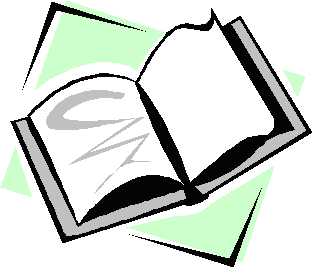 Dossier d’évaluation  des risques professionnels
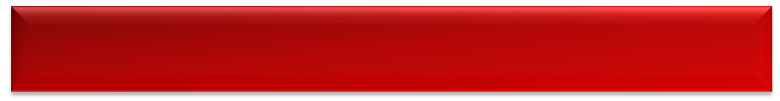 R.269-3 : Le fait de ne pas transcrire ou de ne pas mettre à jour les résultats de l’évaluation dans le dossier d’évaluation  des risques est puni d’une amende prévue pour les contraventions de cinquième classe
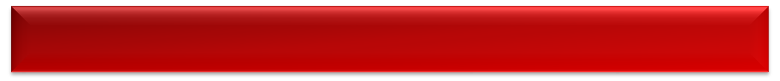 Une contravention de cinquième classe est une infraction passible d'une amende de 1 500 Euros (180 000 XPF)
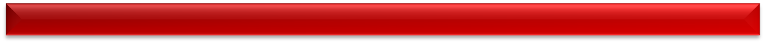 La récidive est réprimée conformément aux articles 132-11 et 132-15 du code pénal
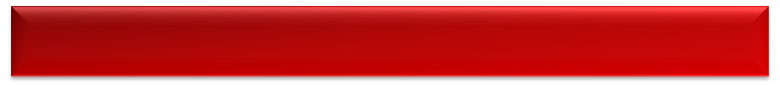 Délit,  condamnation dans le délai de 1 an : 10 x le montant de la contravention.
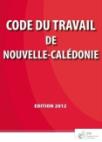 Que dit la loi …
Obligation des salariés
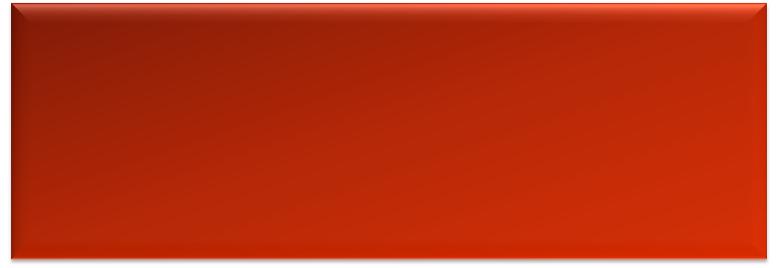 Lp.261-10 : Il incombe à chaque travailleur de prendre soin de sa santé et de sa sécurité ainsi que de celles des autres personnes concernées du fait de ses actes ou omissions au travail notamment en se conformant aux instructions données par l’employeur et celles figurant au règlement intérieur, le cas échéant.
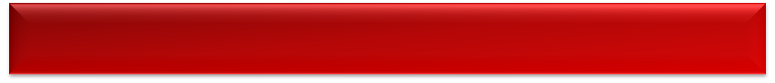 Les travailleurs doivent en particulier, conformément à leur formation et aux instructions de leur employeur :
Obligation des salariés
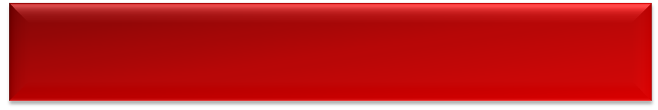 1° utiliser correctement les machines, appareils, outils, substances dangereuses, équipements de transport et autres moyens ;
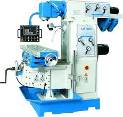 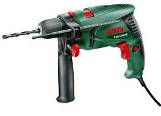 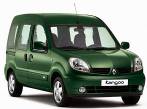 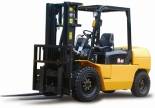 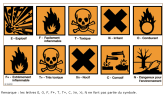 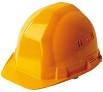 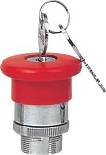 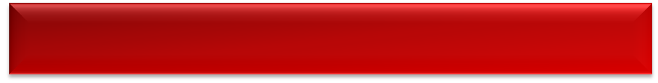 2° utiliser correctement l’équipement de protection individuelle mis à leur disposition
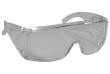 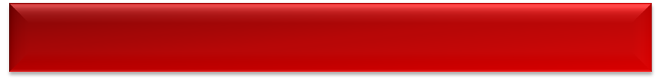 3° ne pas mettre hors service, changer ou déplacer arbitrairement les dispositifs de sécurité […]
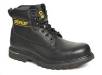 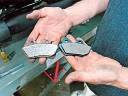 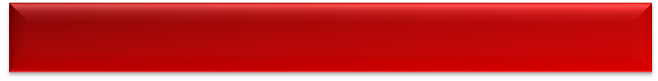 4° signaler toute défectuosité constatée dans les systèmes de protection
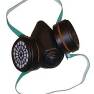 Obligation des travailleurs indépendants
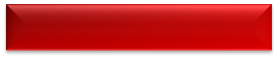 SANTE SECURITE
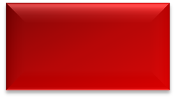 Principes généraux
Lp.261-1 à 25
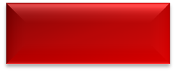 Lieux de travail
Lp.265-1 et 2
EVRP, principes généraux de prévention, etc.
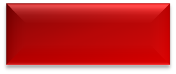 Contrôle
Lp.264-1 à 9
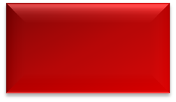 Dispositions pénales
Lp.269-1 à 6
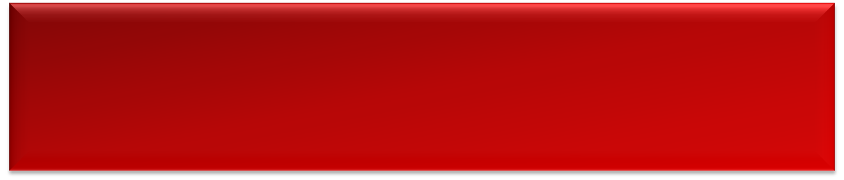 Lp.211- 4 : les dispositions du chapitre 1er, du chapitre IV, du chapitre V et du chapitre IX, du titre VI relatives aux principes généraux, au contrôle, aux dispositions applicables aux lieux de travail et aux dispositions pénales en matière de santé sécurité au travail, sont applicables travailleurs indépendants ainsi qu’aux employeurs lorsqu’ils exercent directement une activité.
Obligation des employeurs comme des salariés
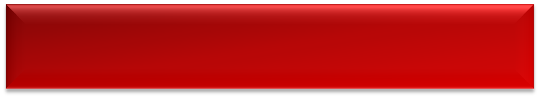 RELATIONS DE TRAVAIL
ARTICLES Lp.113-1 à Lp.113-7
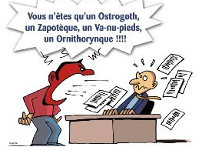 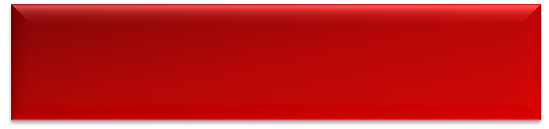 Lp113-1 : Tout salarié à droit à des relations de travail empreintes de respect et exemptes de toute forme de violence. Toute personne à le devoir de contribuer, par son comportement, au respect de ce droit.
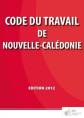 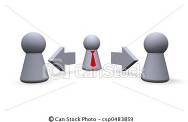 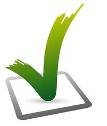 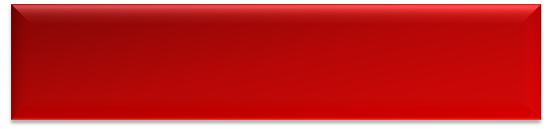 Lp113-2 : L’employeur prend toutes les mesures nécessaires pour assurer aux travailleurs qu’il emploie des relations empreintes de respect et exemptes de toute forme de violence.
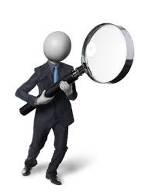 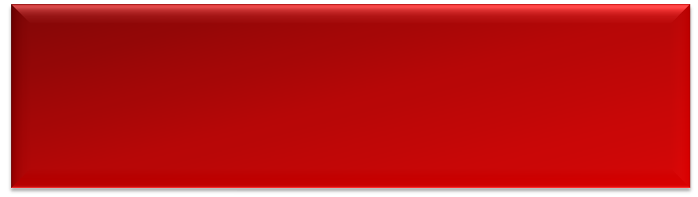 Lp113-4 : Dans le cadre de la mise en œuvre de l’article Lp113-2, l’employeur peut de sa propre intiative, élaborer un plan pour la qualité des relations de travail qui comprend :
   Un diagnostic écrit des relations de travail
- Un programme d’action prévoyant notamment des mesures de sensibilisation,  et d’amélioration de l’organisation du travail.
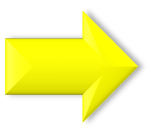 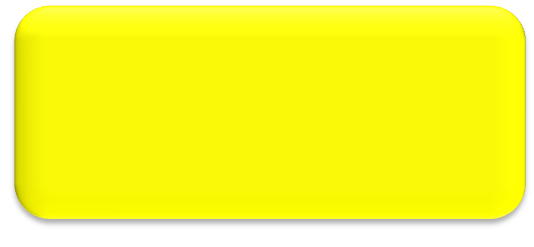 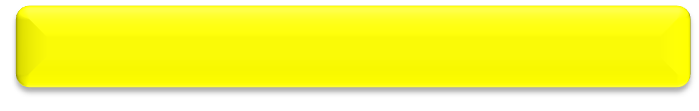 Vérifications périodiques
La protection
des biens
et des personnes
Installations électriques : 12 mois
Arrêté n°1867 du 13 juillet 1989
Appareils de levage et accessoires : 12 mois
Art 32 - Délibération 36CP du 23 février 1989
CONFORMITE  AUX REGLES
Appareils de levage utilisés pour l’élévation du personnel : 6 mois
Art 44 - Délibération 36CP du 23 février 1989
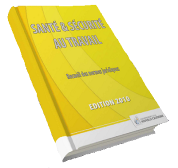 Ascenseurs et monte charge : 12 mois
Art 48 - Délibération 36CP du 23 février 1989
Appareils de levage destiné à l’élévation du personnel : 3 mois
Art 53 et 139 - Délibération 35CP du 23 février 1989
Contrôleurs techniques
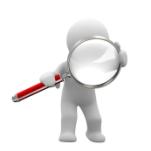 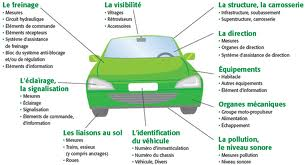 Chaines, câbles, cordages : 12 mois
Utilisés pour l’élévation du personnel : 3 mois
Art 63 - Délibération 35CP du 23 février 1989
Rapports de vérifications
Véhicules appareils et engins : 12 mois
Art 2 - Délibération 56CP du 10 mai 1989
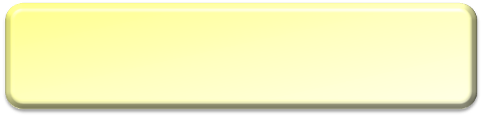 Prévention des risques professionnels
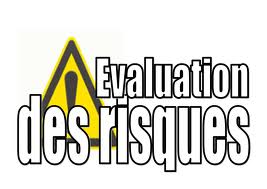 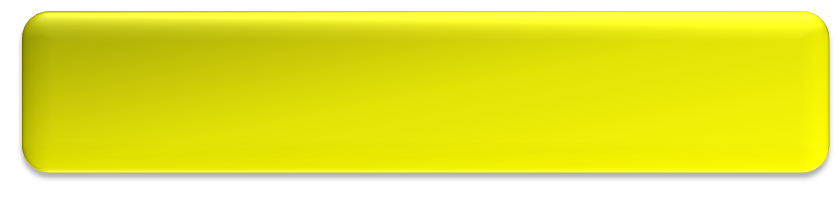 Santé sécurité …
des termes spécifiques
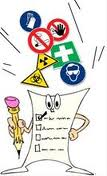 5 définitions
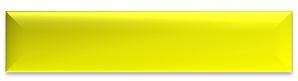 DANGER
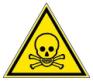 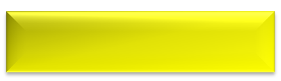 RISQUE
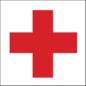 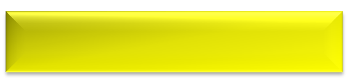 EXPOSITION
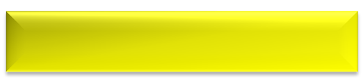 FREQUENCE
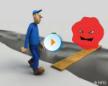 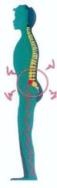 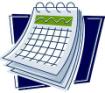 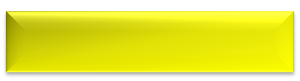 GRAVITE
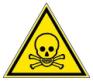 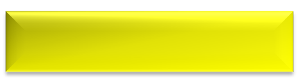 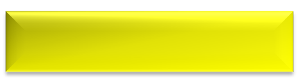 DANGER
Situation dangereuse
Un danger est toute source potentielle de dommage, de préjudice ou d’effet nocif à l’égard d’une chose ou d’une personne dans certaines conditions.
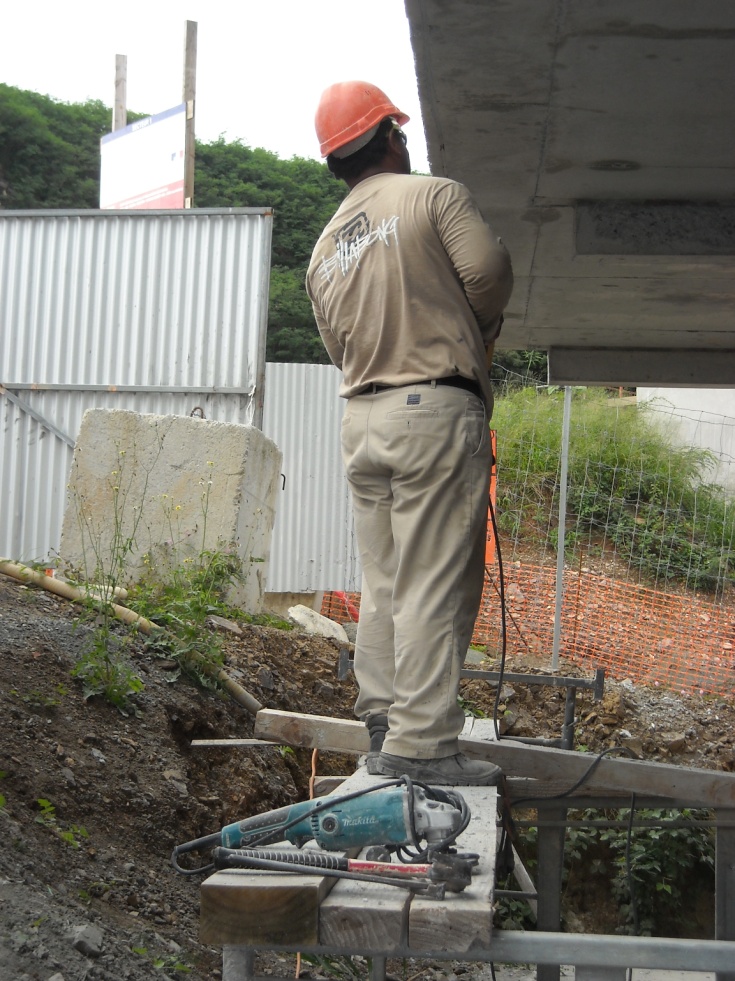 Outil
Cutter
Coupure
Substance
Benzène
Leucémie
Matière
Amiante
Mésothéliome
Source d’énergie
Choc, électrocution
Électricité
Condition
Plancher glissant
Chutes
Procédé
Soudage
Cancer du poumon
Pratique
Exploitation carrière
Silicose
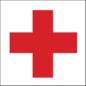 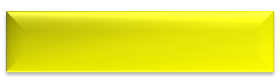 RISQUE
Situation de travail
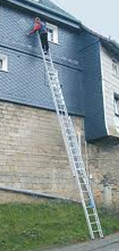 Le risque est la conséquence d’une exposition à un danger inhérent à une situation ou à une activité.
Source de danger ?
Travail en hauteur
Echelle
Danger ?
Risque ?
… ou famille de risque
Le risque est défini par la probabilité de survenu d’un événement et par l’ampleur de ses conséquences
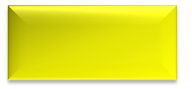 Chute de hauteur
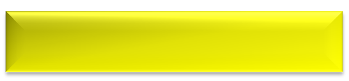 EXPOSITION
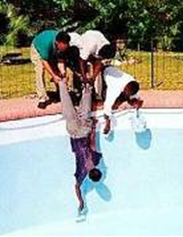 L’exposition au risque qualifie la situation dans laquelle les personnes sont soumises au danger ou dans laquelle elles sont susceptibles de subir les conséquences d'un aléa redouté.
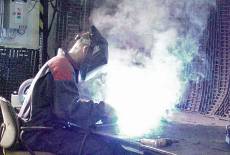 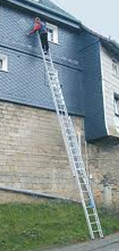 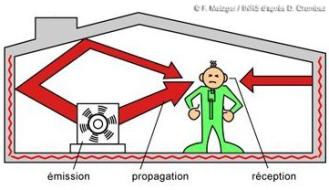 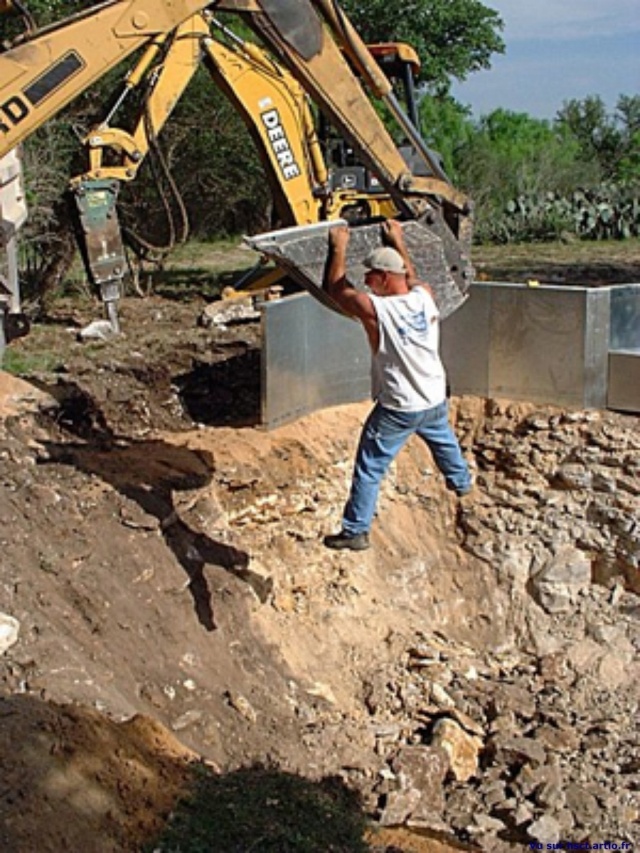 Exposition au bruit, aux fumées, aux poussières, aux produits chimiques, etc.
Le travail en hauteur, une mauvaise ergonomie du poste travail, se suspendre, etc.
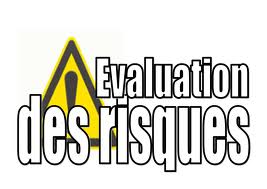 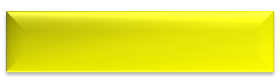 Déterminer les risques
C’est …
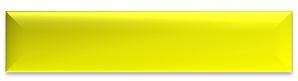 Identifier les dangers
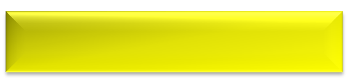 Déterminer l’exposition
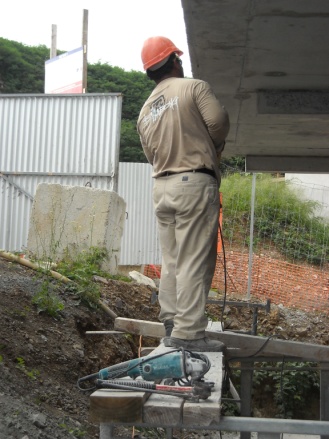 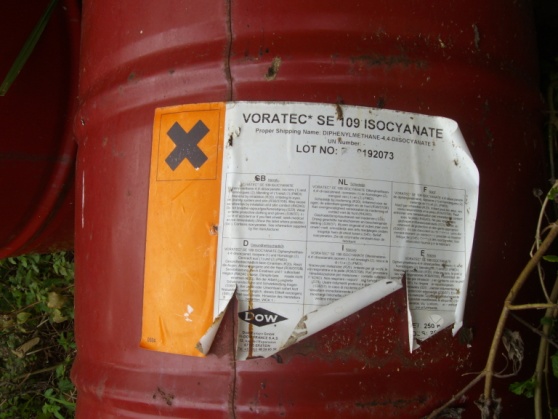 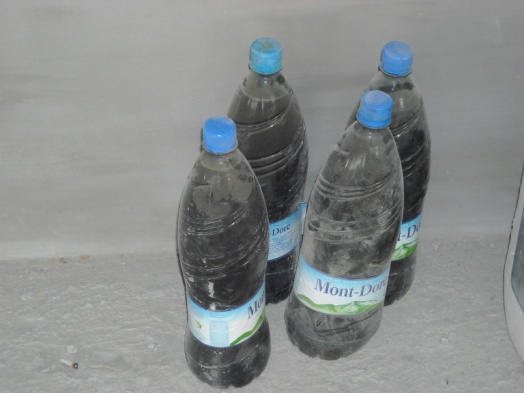 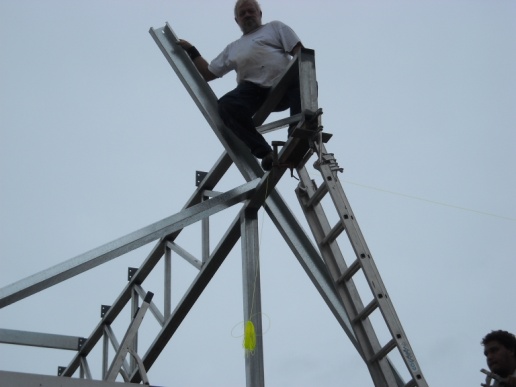 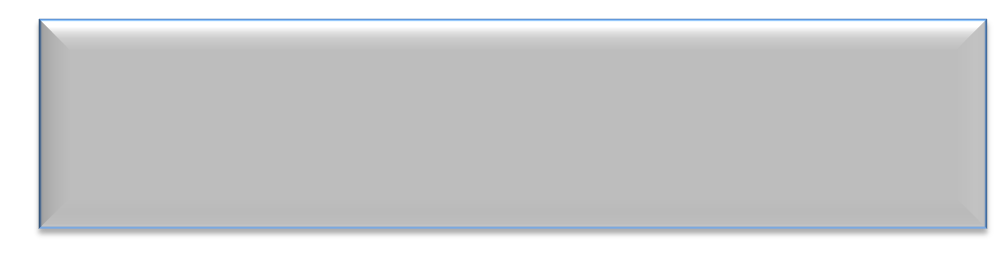 Entrer dans la démarche d’évaluation des risques
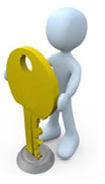 1
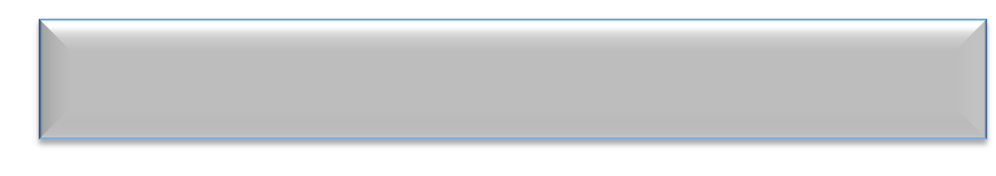 Engagement collectif
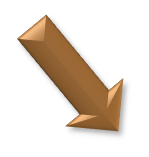 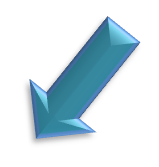 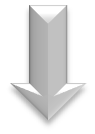 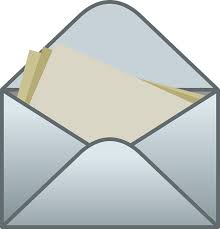 Désignation d’un ou de plusieurs chargés de prévention
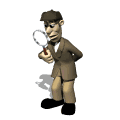 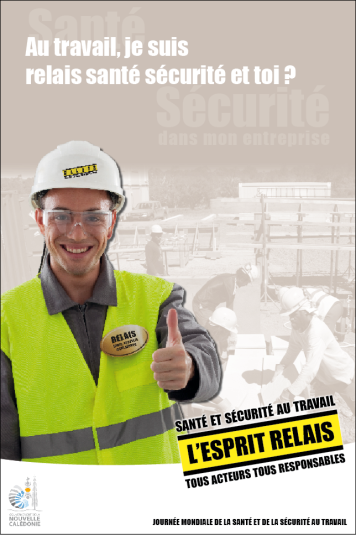 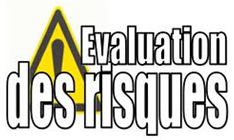 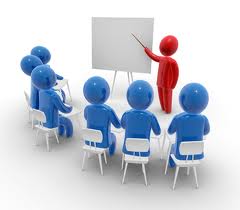 Information personnalisée des salariés
Relais SST
Formation
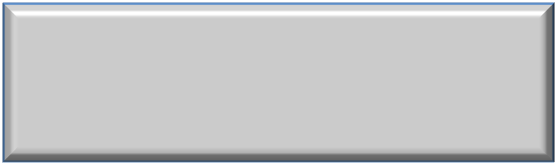 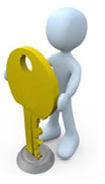 Définition des unités de travail
Découpage de l’entreprise par activités
2
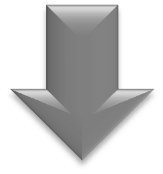 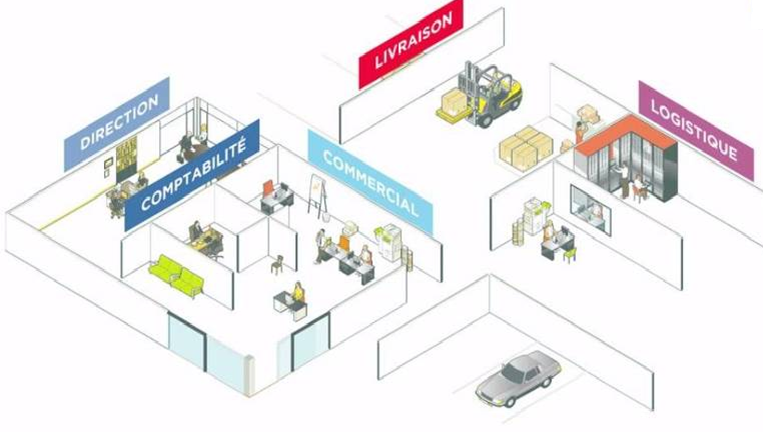 U2
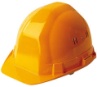 Livraison
U1
U3
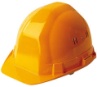 Administration
Atelier
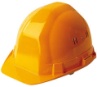 U4
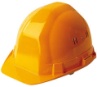 Extérieurs
Principales familles de risques professionnels communs à toutes les entreprises
Risque chute de plain-pied
Ambiances thermiques
Risque chute de hauteur
Incendie / explosion
Circulation interne
Electricité
Risque routier
Eclairage
Activité physique
Rayonnements
Manutentions mécanisées
Psychosociaux
Produits, émissions et déchets
Emissions sonores
Agents biologiques
Vibrations
Equipements de travail
Manque d’hygiène
Effondrements, chute d’objet
Administration
U1
Risque chute de plain-pied
Risque routier
Activité physique
Electricité
Eclairage
Psychosociaux
Manque d’hygiène
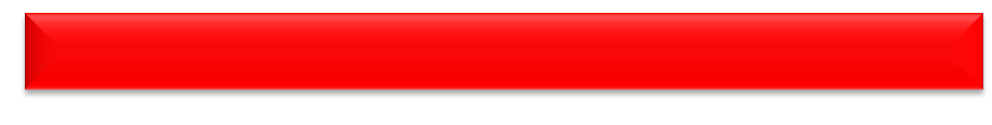 RISQUES DE CHUTE DE PLAIN-PIED
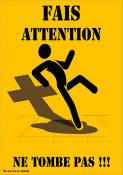 Ce sont des risques d'accident qui résultent du contact brutal d'une personne avec le sol ou avec un objet au cours de la chute (appareil, meuble, machine).
Sol glissant  (Produits répandus (eau, huile, gazole, détritus…)
Sol inégal ou défectueux (Petite marche, estrade, rupture de pente, revêtement dégradé, aspérités, trous, dalle descellée…)
Désordre (passage encombré, outils, câbles électriques)
Escaliers glissants ou non conformes
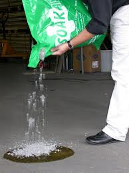 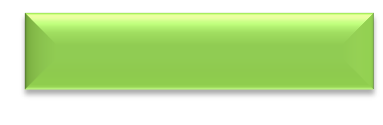 PREVENIR
- Maintenir les passages dégagés de tout objet
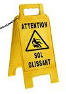 - Ranger la zone de travail en fin de tâche
- Absorber immédiatement les déversements
- Signaler le risque existant : rupture de pente ou sol glissant
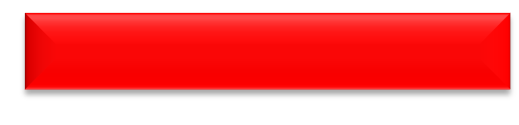 RISQUE ROUTIER
C'est un risque d'accident de circulation lié au déplacement d'un salarié réalisant une mission pour le compte de son entreprise ou d’un trajet entre le domicile et l’entreprise..
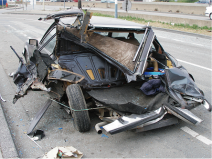 Contraintes liées à l'organisation : Changement fréquent de lieux de travail, pression par le temps, distance et temps de conduite, absence d'accompagnateur...
C’est aussi la conséquences de :
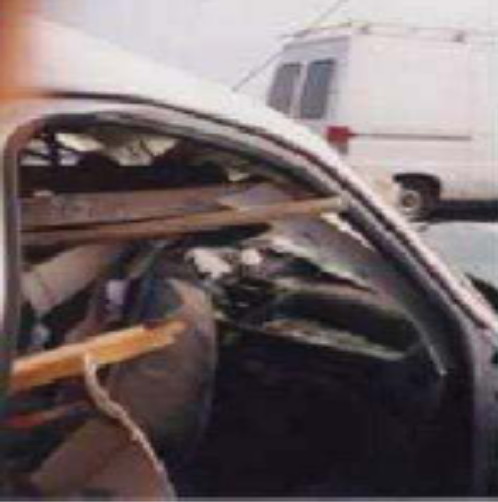 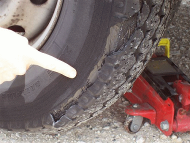 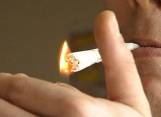 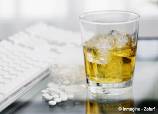 Alcool, drogues,
fatigue
Chargements
Etat des véhicules
Contraintes liées aux communication : téléphone portable, radio CB, activité durant la conduite (lecture de carte, changement de CD audio, allumage de cigarettes ...)
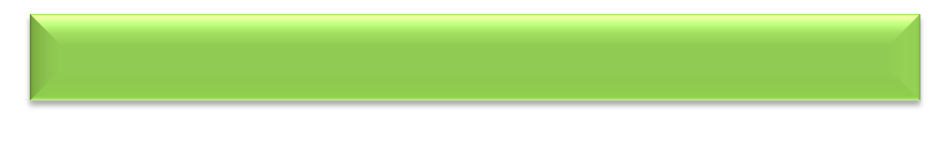 Prévenir le risque routier
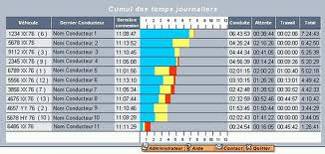 ◆
Organiser les déplacements
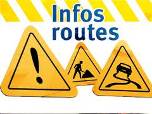 Prise des rendez-vous
 Planning des livraisons
◆
Gérer le parc véhicules
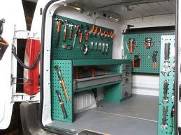 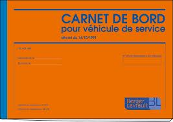 Choix du véhicule utilisé
 Les équipements de sécurité
 Maintenance et entretien
◆
Les compétences des salariés
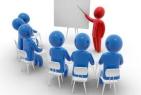 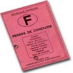 Plans de formation
 Stages de sensibilisation
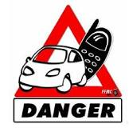 ◆
Les pratiques de communication
Protocole de communication sécurisé
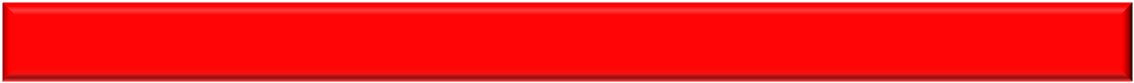 RISQUES LIE A L’ACTIVITE PHYSIQUE
Ce sont des risques d'accident et/ou de maladies professionnelle au niveau du tronc, des membres supérieurs et inférieurs consécutifs à des postures contraignantes, des efforts physiques intenses et/ou répétitifs, à des écrasements, à des chocs.
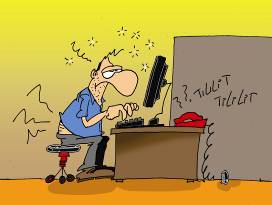 Les troubles musculo-squelettiques (TMS) sont les maladies professionnelles les plus fréquentes et les plus répandues.
Manutention répétitives de charge de masses unitaires : Déchargement de cartons de faible dimension, dépotage de containers, récupération des charges en hauteur ...
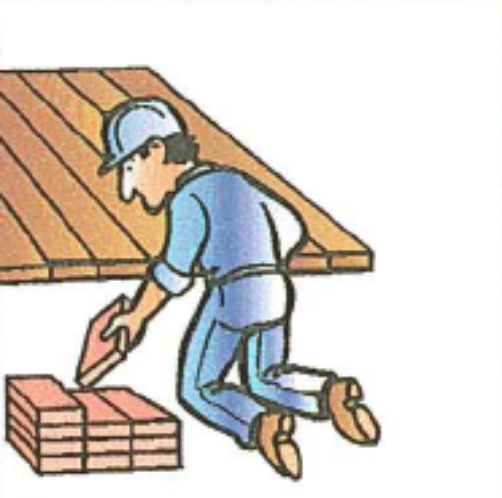 Travaux imposant un maintien dans une posture :
Travail sur écran, horlogerie, mécanique, travail dans des endroits restreints ...
Tâches imposant des gestes répétitifs : découpage de viande, montages en série, activités de bureau (souris, claviers…), collage de timbres, tampons, couture, ponçage ...
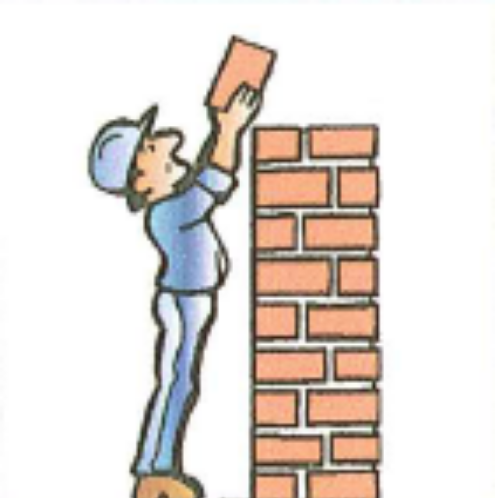 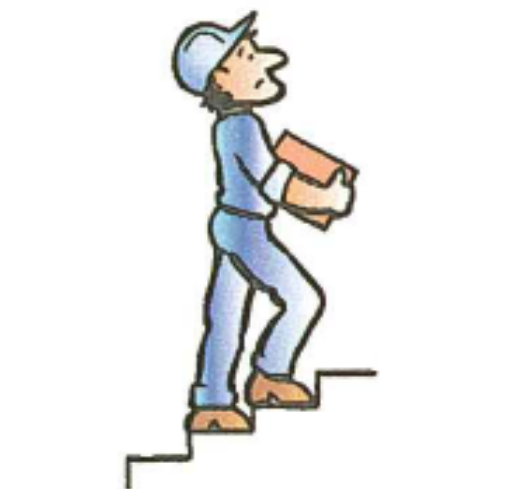 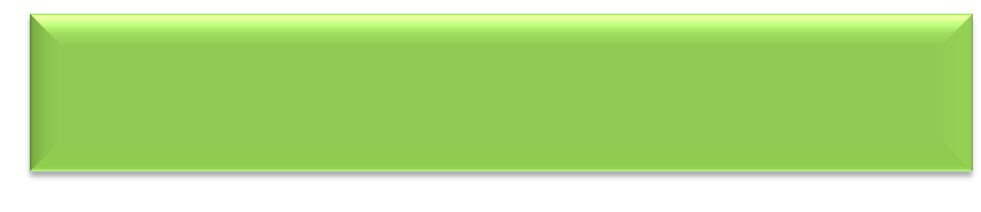 Prévenir les risques liés l’activité physique
Utiliser des outils de manutention
Former le personnel au PRAP (Prévention des Risques liés à l’Activité Physique)
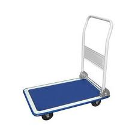 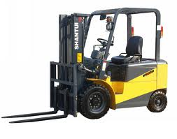 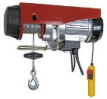 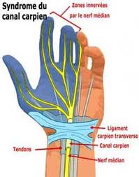 Aménager et organiser les postes de travail de manière à limiter les efforts (intégrer l’ergonomie au poste)
Le syndrome du canal carpien est la plus répandue des TMS du membre supérieur
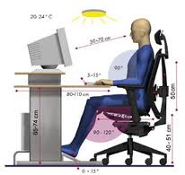 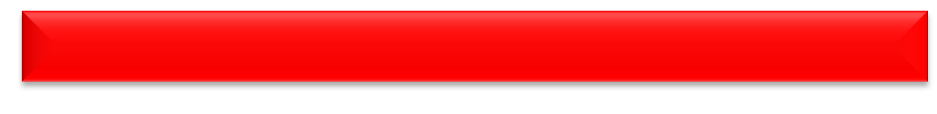 RISQUES PSYCHOSOCIAUX
Ces risques professionnels qui portent atteinte à l’intégrité mentale des salariés (stress, harcèlement, violence au travail..)
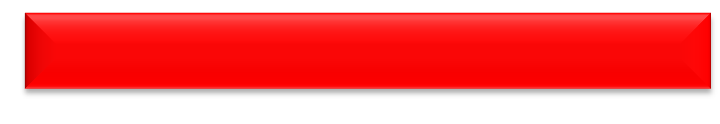 Situations dangereuses
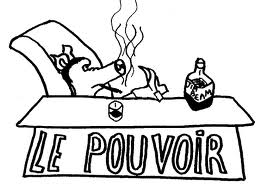 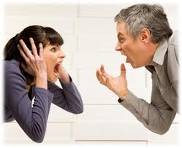 Agressions physiques ou verbales

Imprécision des missions confiées (comment dois-je m’y prendre ?...)

Fortes exigences quantitatives (pression temporelle…)
Incertitude sur  l’emploi occupé

Comportement irrespectueux envers une personne (injures, insultes), propos tendancieux

Absences fréquentes
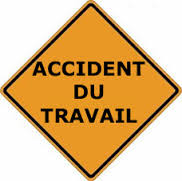 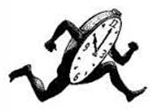 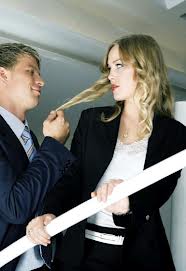 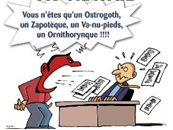 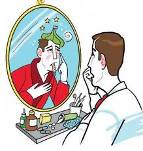 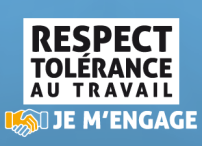 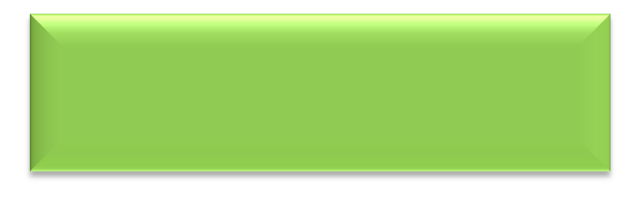 Prévenir le risque psychosociaux
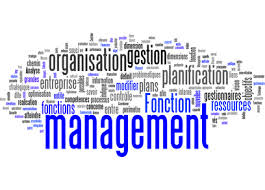 Établir un diagnostic des relations de travail et un plan pour la qualité des relations de travail


Agir sur le management et l’organisation

Favoriser la reconnaissance et l’évolution
professionnelle des personnes 

Favoriser la communication et le dialogue.
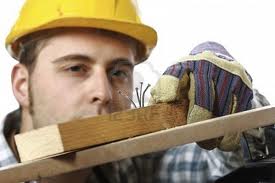 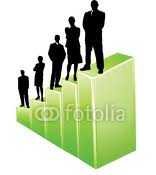 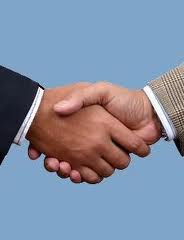 Livraison
U2
Risque chute de plain-pied
Risque routier
Activité physique
Electricité / Eclairage
Circulation interne
Psychosociaux
Manque d’hygiène
Vibrations / Emissions
Ambiances thermiques
Manutentions mécanisées
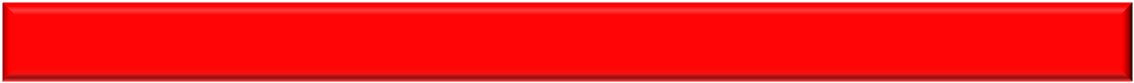 RISQUES LIE A LA CIRCULATION INTERNE
Ce sont des risques résultants du heurt d'une personne par un véhicule (motocyclette, voiture, camion, engin de terrassement, appareil de levage , principalement les chariots élévateurs).
Ce sont des risques dont les    conséquences peuvent être très graves, d'autant plus que les énergies sont importantes (vitesse, masse)
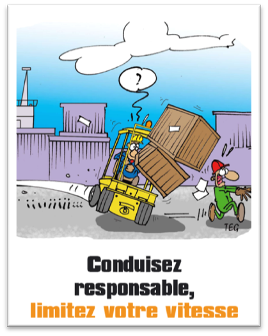 Ce sont des risques qui peuvent résulter aussi de la collision de deux véhicules entre eux ou contre un obstacle au sein même de l'entreprise
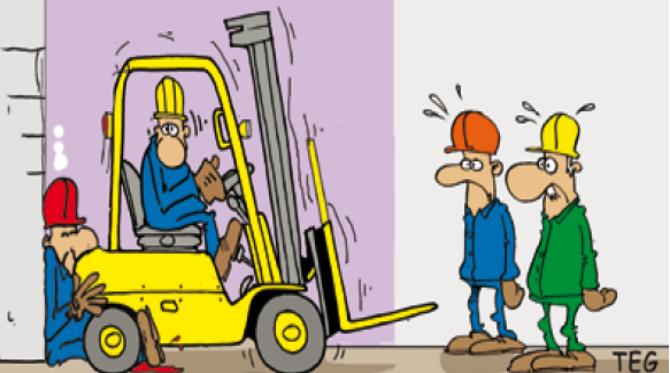 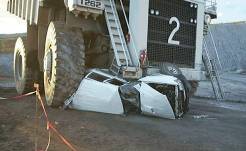 Existence de zones de circulation commune : aux piétons et aux véhicules, croisement, passage à proximité, poussière, échappement, chute d'objet...
Voies de circulation dangereuses : Voies étroites, en pente, sans visibilité, encombrées, en mauvais état, glissantes...
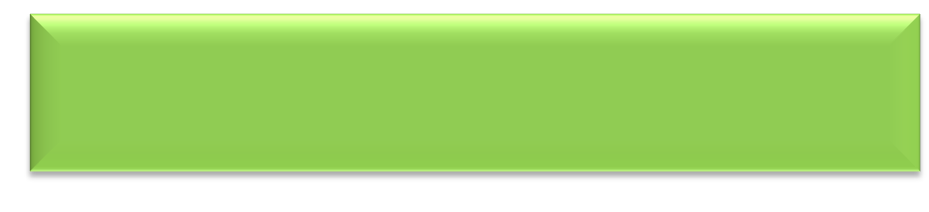 Prévenir les risques liés à la circulation interne
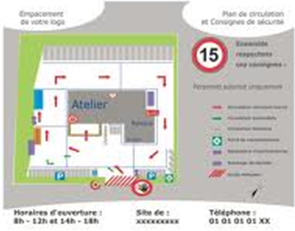 Élaborer un plan de circulation : sens de la circulation, accès restreints, vitesse limitée, signalétique distinguant les voies piétonnes
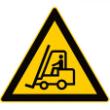 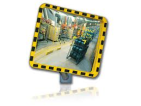 Installer des panneaux de signalisation
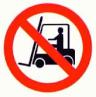 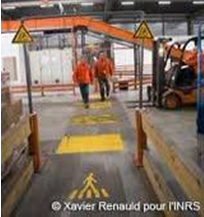 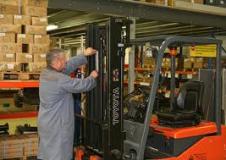 Contrôle régulier de l’état des véhicules et de leurs équipements de sécurité
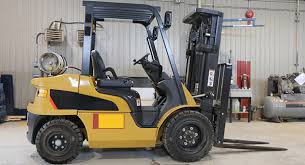 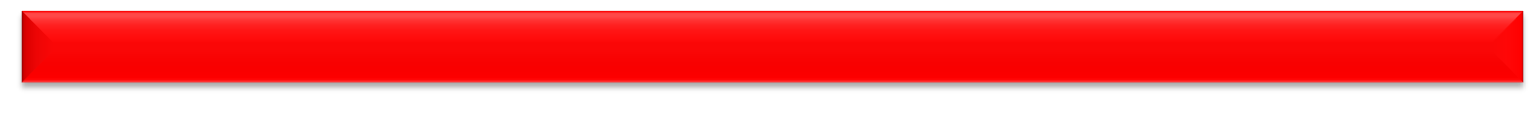 RISQUES LIE AUX AMBIANCES THERMIQUES
Ce sont des risques d'atteintes à la santé (malaises, fatigue, inconfort) si les conditions thermiques sont inadaptées.
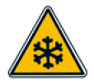 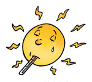 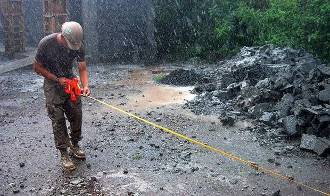 Travail effectué à des températures inadaptées : absence de climatisation ou de chauffage, exposition au soleil, aux intempéries générant des températures hautes ou basses. Travail en chambres froides
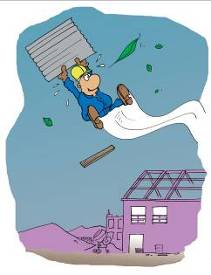 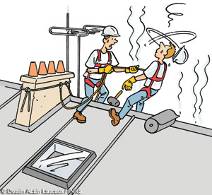 Travail effectué à des températures particulières : Températures ou conditions climatiques particulières, vent, pluie, courants d'air ...
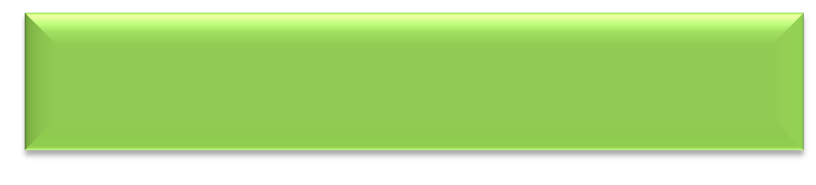 Prévenir le risque lié aux ambiances thermiques
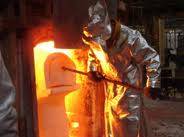 Aménager des pauses dans un lieu tempéré pour le personnel travaillant en ambiance très chaude ou très froide

Fournir des équipements de protection individuelle adaptés


Mettre à disposition du personnel des points d’eau
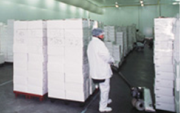 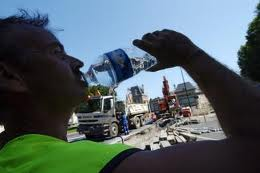 Atelier
U3
Pratiquement tous les risques précités
+
Incendie / explosion
Manutentions mécanisées
Equipements de travail
Nuisance sonore
Chute de hauteur
Produits, émissions (produits chimiques)
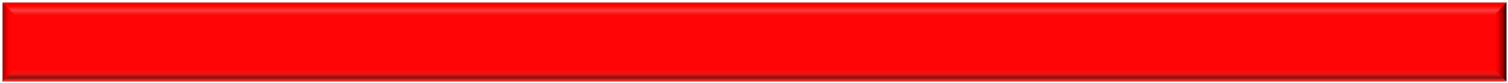 RISQUES LIE A L’UTILISATION DE PRODUITS CHIMIQUES
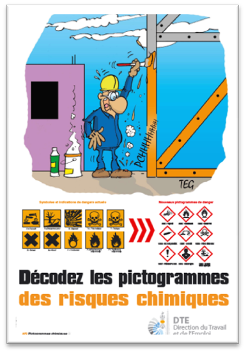 Ce sont des risques d'infection, d'allergie, de brûlure ou d'intoxication par inhalation, ingestion ou contact cutané avec des produits mis en œuvre ou émis sous forme de gaz, de particules solides ou liquides.
Dans certaines conditions c'est un risque de maladies professionnelles.
Emission de poussières : de métal, sciure de bois, de ciment, d'amiante, de farine, de silice, de charbon, de souffre ...
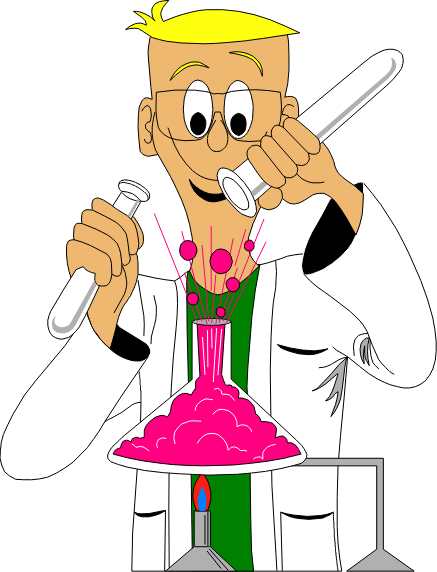 Emission de gaz (appareils de chauffage), de gaz d'aérosol (vapeur d'huile, gaz, substance) de vapeurs (peinture cellulosiques, glycérophtaliques, au plomb, vernis, résines, diluants)
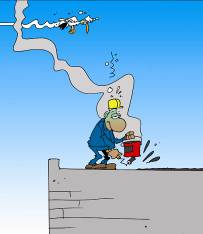 Emission de fumées : Soudure, gaz d'échappement, combustions diverses ...
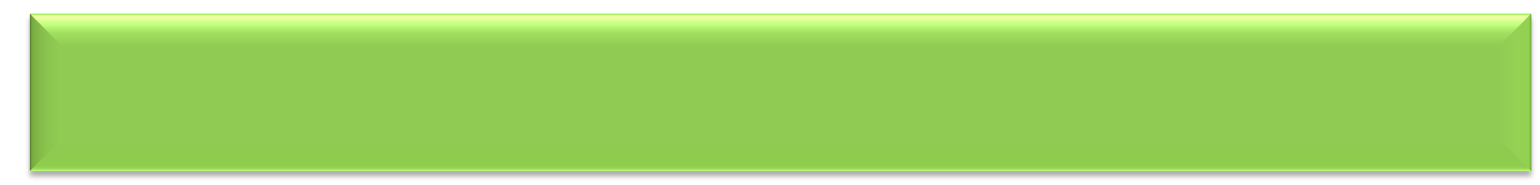 Prévenir les risques liés l’utilisation des produits chimiques
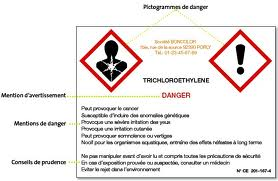 Vérifier la toxicité et l’étiquetage des produits
Mettre en place un moyen de captation des émissions
Informer les salariés sur les dangers de chaque produit utilisé (lecture de l’étiquette et de la fiche de données de sécurité)
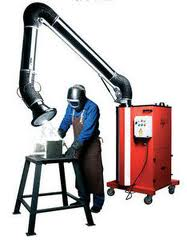 Mettre à disposition les équipements de protection individuelle adaptés
Rechercher des produits de substitution moins dangereux !
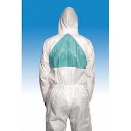 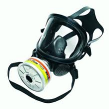 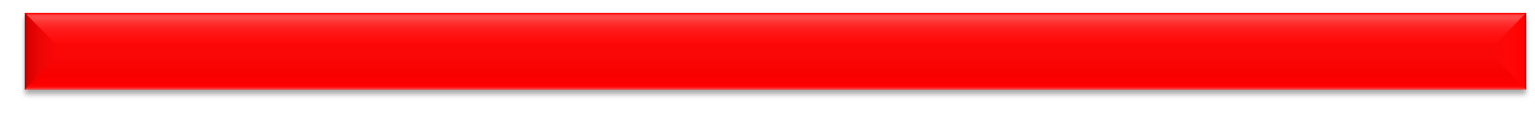 RISQUES LIE AUX MACHINES et OUTILS
Ce sont des risques d'accident causés par l'action mécanique (coupure, perforation, écrasement, …) d'une machine, d'une partie de machine, d'un outil portatif, à main ou fixe.
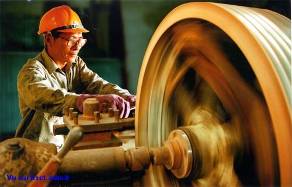 Travail avec  des outils présentant des parties mobiles : organes de transmission, poulies, courroies, chaines, câbles, pièces mobiles ...
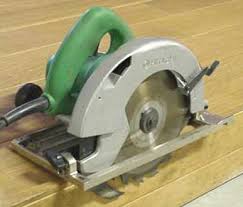 Travail avec des outils tranchants coupants, abrasifs … machines outils en général. :
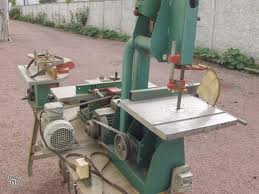 Travail nécessitant des consignations : Travaux de maintenance et ou de réparation, installation complémentaire, récupération d'une pièce coincée ou bloquée, libération d'énergie, fin de mouvement mécanique ...
Travail sur machines utilisant des fluides sous pression : hydrauliques, à air comprimé,
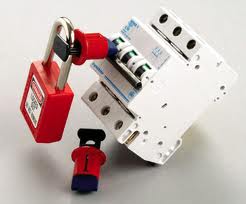 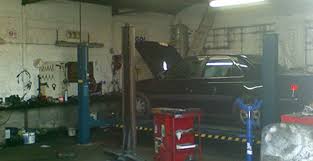 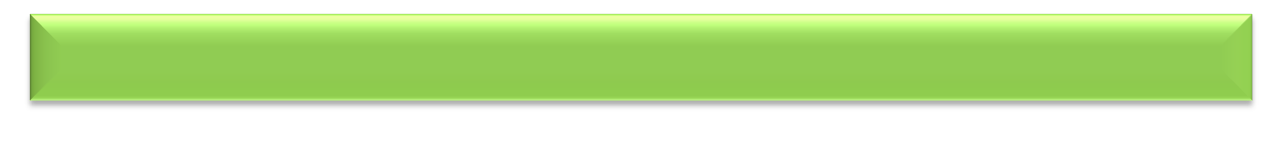 Prévenir le risque machine
Vérifier trimestriellement l’état des machines et des outils, ainsi que la présence des protecteurs sur les parties mobiles.
Délibération 34CP articles 14 à 30
Utilisation des outils selon les prescriptions du constructeur, ne pas démonter les protecteurs
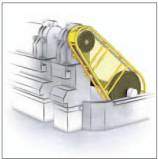 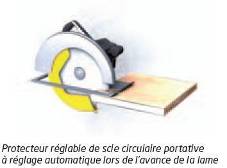 Porter les équipements de protection individuelle adaptés : Visière, lunettes.
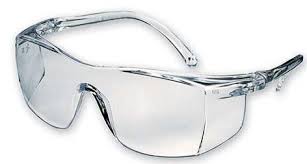 Formation à l’utilisation des machines et au réglages des protecteurs
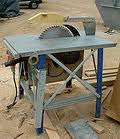 Utiliser l’outils adapté au travail, remplacer l’outillage défectueux, ancien, usé, bricolé.
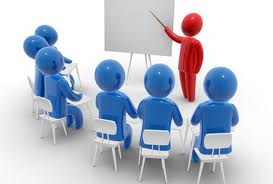 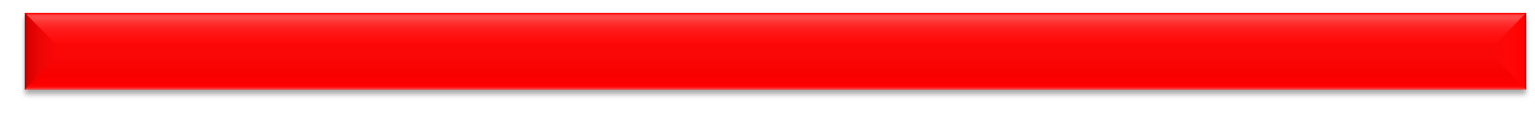 RISQUES LIE AUX NUISANCES SONORES
Ce sont des risques d'accident générés par l'inconfort, l'entrave à la communication orale et à la gêne lors de l'exécution de tâches délicates.
Ce sont également des risques de maladie professionnelle dans le cas de longues expositions : La surdité est irréversible. Ce sont des risques fréquents dans certaines activités professionnelles.
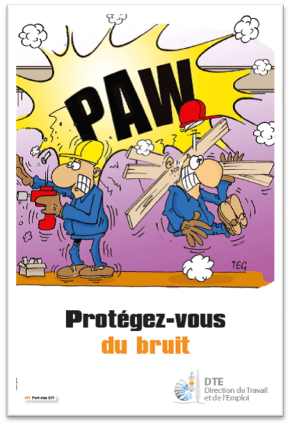 Bruits continus émis par des machines ou des outils : Compresseurs, moteurs, haut-parleurs, imprimantes, marteaux piqueurs, etc...
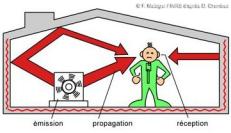 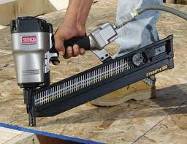 Bruits impulsionnels : Events, échappements d'air comprimé, signaux sonores autres que sirène d'alarme ...
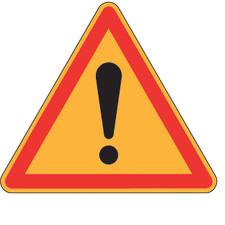 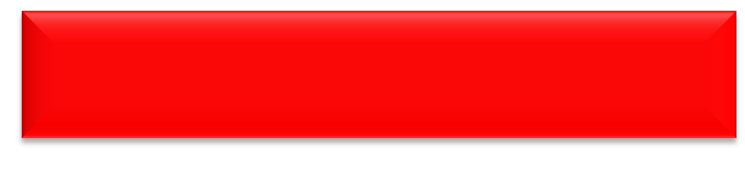 Une atteinte de l’audition est irréversible
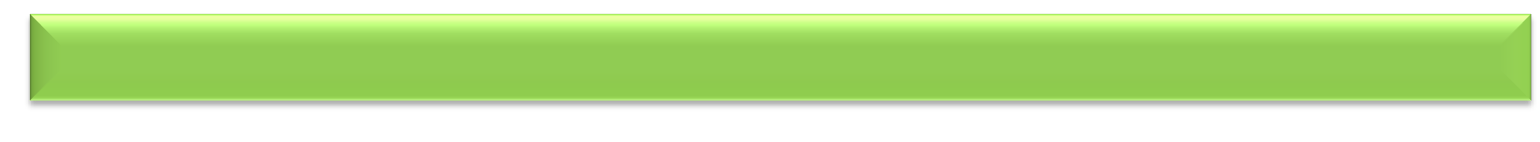 Prévenir le risque lié aux nuisances sonores
Séparer la source du bruit du poste de travail
Encoffrer la source d’émission (moteur)
Limiter la propagation du bruit par traitement acoustique des parois
Limiter le temps d’exposition au bruit
Équiper le personnel de protection individuelle : casque anti-bruit, bouchons d’oreille, signaler les zones bruyantes.
Faire mesurer les niveaux sonores
Acheter la bonne protection
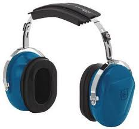 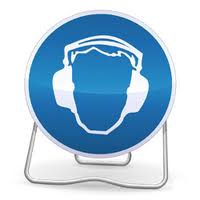 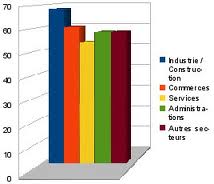 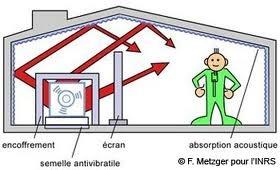 CHANTIER
U.
Pratiquement tous les risques précités
+
Chute de hauteur
Effondrement, chute d’objet
Coordination de chantier
Coordonateur responsable des risques liés à la co-activité
Entreprise responsable des risques liés à ses activités
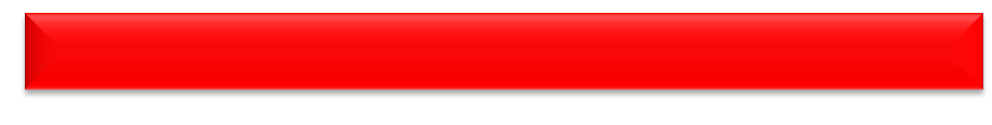 RISQUES DE CHUTE DE HAUTEUR
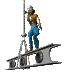 Ce sont des risques d'accident qui résultent du contact brutal d'une personne avec le sol ou avec un objet au cours de la chute. Ce sont des risques dont les conséquences peuvent  être très graves, d'autant plus grave que le dénivelé est important.
Zones présentant des parties en contrebas : escalier, passerelle, quai, fosse, cuve, trémie, trappe de descente...
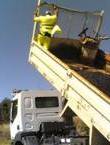 Accès à des parties hautes : Armoire, étagère, luminaires, toitures, bâche de camion, véhicule sur pont élévateur, etc.
Utilisation de dispositifs mobiles : Echelle, escabeau, échafaudage roulant ou fixe.
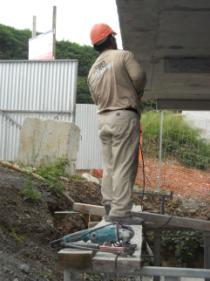 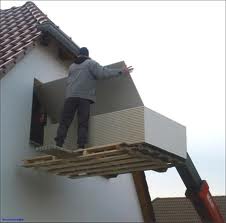 Utilisation de moyens de fortune : Chaise, cartons, caisse, empilement d'objet divers ou de mobilier, rack de stockage, godet et fourches...
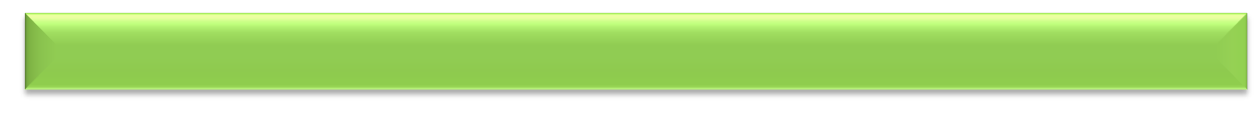 Prévenir le risque de chute de hauteur
Installer des systèmes de protection collective (garde-corps, filets de retenue, ligne de vie.)
Mettre à disposition des équipements de protection individuelle (harnais de sécurité)
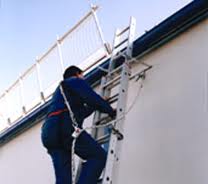 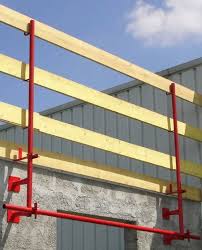 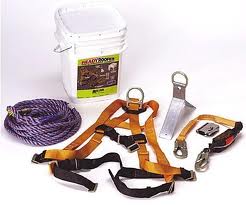 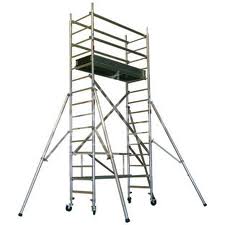 Mettre à disposition des moyens d’accès appropriés (échafaudage)
Interdire les comportements à risques
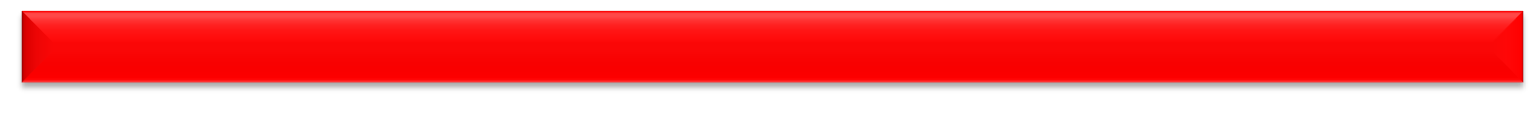 RISQUES LIE AUX EFFONDREMENTS et AUX CHUTES D’OBJETS
Ce sont des risques d'accidents qui résultent de la chute d'objets provenant d'un stockage ou d'un rangement en hauteur, d'un étage supérieur ou de l'effondrement de matériaux.
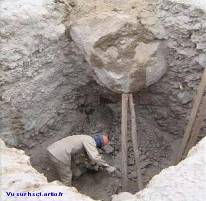 Travaux effectués dans des tranchées, des puits, des galeries : Etayement obligatoire des tranchées de profondeurs supérieures à 1,30m et de largeur équivalente ou inférieur au deux tiers de la profondeur (art 66 délibération 35CP)
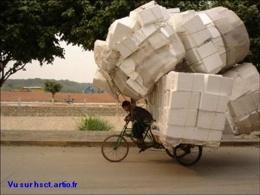 Objets empilés sur une grande hauteur : Caillebotis, échafaudages, toitures, palettes, caisses, containers, troncs d'arbre, planches ...
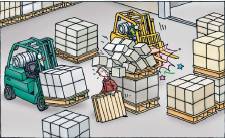 Objets, marchandise stockée en hauteur : racks de stockage, étagères, dessus d'armoire, phase de construction, élévation et transport de matériel, etc.
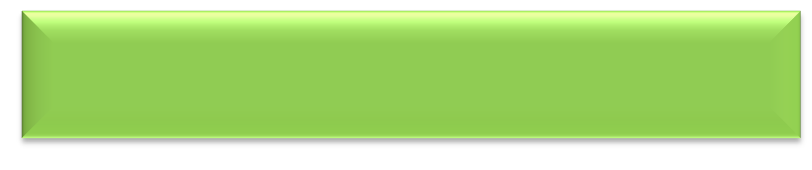 Prévenir le risque lié aux chutes d’objet et aux effondrements
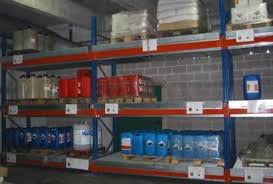 Stockage correct des charges , ne pas surcharger le rack.

Faire porter des protections individuelles.

Respecter les règles de blindage des tranchées.
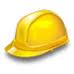 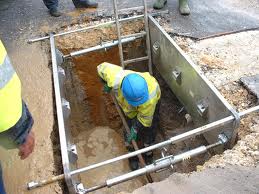 Surveiller les vieux stockages.
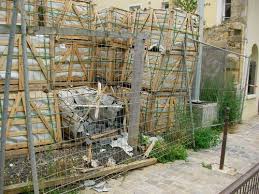 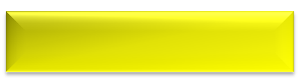 Réaliser son dossier d’évaluation
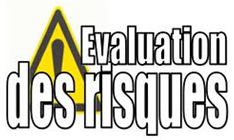 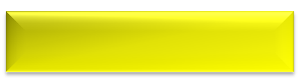 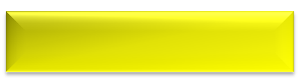 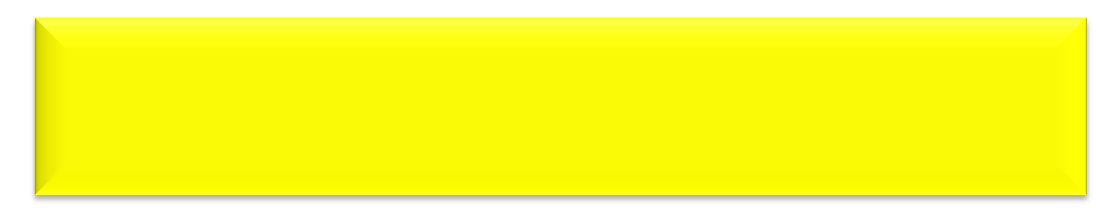 Identifier les situations dangereuses
EVALUER
AGIR
Pour chaque poste de travail de chaque unité, recenser les dangers ou les situations dangereuses auxquels sont exposés les salariés. (Collecte d’information par l’observation et par le questionnement des salariés. Utilisation de fiches)
Situation dangereuse
Travail en hauteur
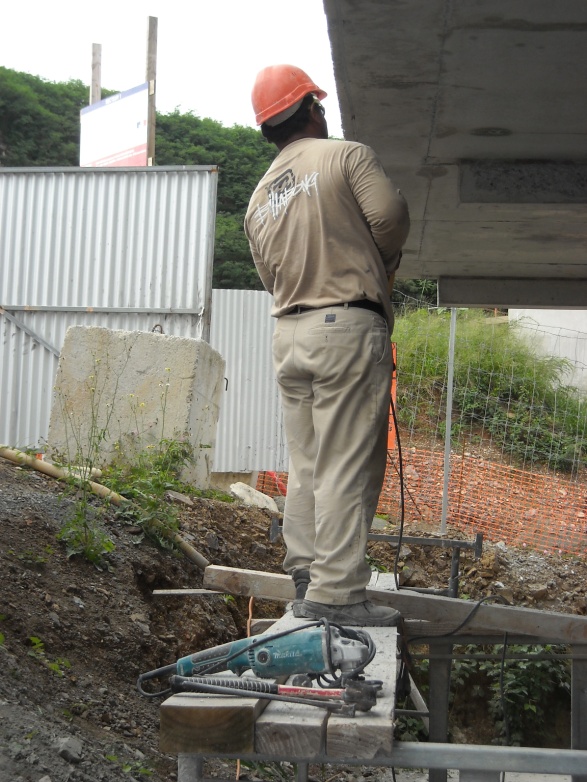 Danger
Etat de l’échafaudage
Risque
Chute de hauteur
Situation dangereuse
Meulage / découpage
Danger
Etat de la meule
Risque
Liés aux outils
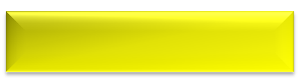 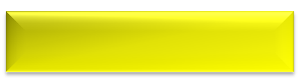 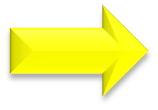 GRAVITE
Evaluer le risque
L’importance des dommages provoqués par l’exposition au danger et par le risque qui en découle
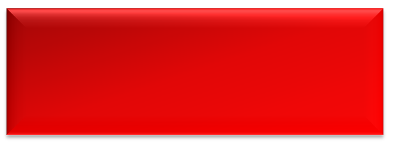 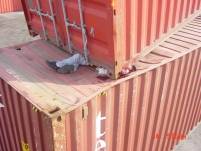 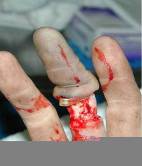 Dommage :
blessure physique ou atteinte à la santé
Gravité des dommages
Accident motel ou incapacité permanente
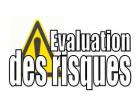 Accident avec incapacité temporaire
Accident avec arrêt de travail
Accident sans arrêt de travail
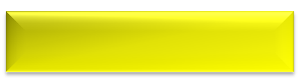 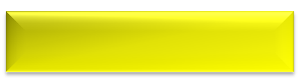 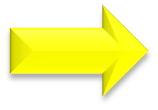 FREQUENCE
Evaluer le risque
La quantification de l’exposition du ou des salariés ramenée à une échelle de temps
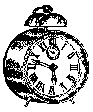 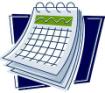 Plusieurs fois par jour
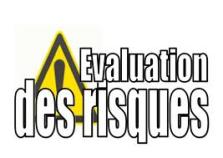 1 fois par jour
1 fois par semaine
1 fois par mois
1 fois par an
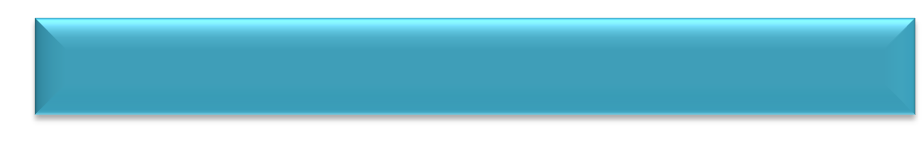 Paramètres de cotation
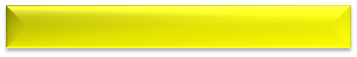 Gravité des dommages
4
3
2
1
Très grave
Grave
Moyenne
Faible
Accident mortel ou incapacité permanente
(Accident ou maladie)
Accident avec incapacité temporaire
Accident avec arrêt de travail
Accident sans arrêt de travail
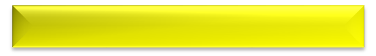 La fréquence d’exposition
4
3
2
1
Très fréquente
Fréquente
Moyenne
Faible
Plusieurs fois par jour
1 fois par jour
1 fois par semaine
1 fois par mois et plus
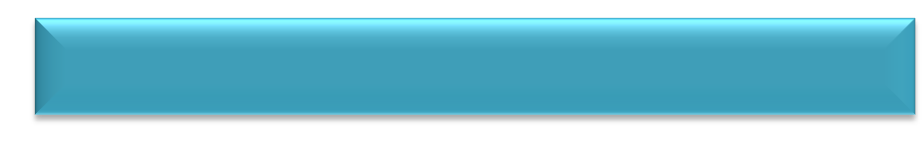 Grille de cotation
La valeur du risque est obtenue par le produit de la gravité par la fréquence. Il détermine la priorité mathématique d’action selon cette matrice :
Gravité des dommages
4
3
2
1
Très grave
Grave
Moyenne
Faible
1                    2                   3                    4
Faible              Moyenne           Fréquente         Très fréquente
Fréquence d’exposition
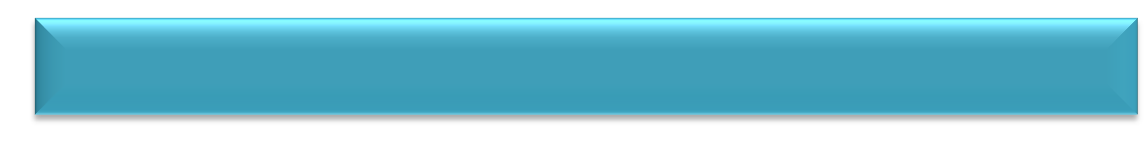 PRIORISATION DES ACTIONS
LE PRODUIT DE LA GRAVITE PAR LA FREQUENCE
Priorité 1 : de 9 à 16
Priorité 2 : de 4 à 8
Priorité 3 : de 1 à 3
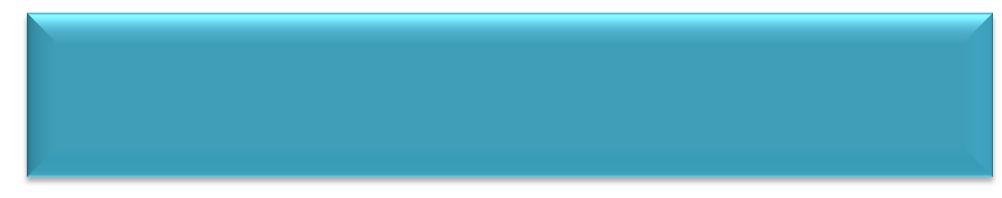 Dossier d’évaluation des risques
(grille type)
Date de constat
Réévaluation
Date de début
Date de fin
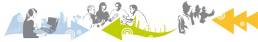 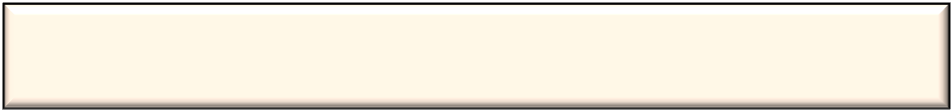 Cout de l’évaluation
Alimentation électrique
Protecteur de mandrin relevé, 
Quid du verrouillage ?
Opérateur sans EPI
Absence d’éclairage d’appoint
Arrêt d’urgence au dessus
zone dangereuse
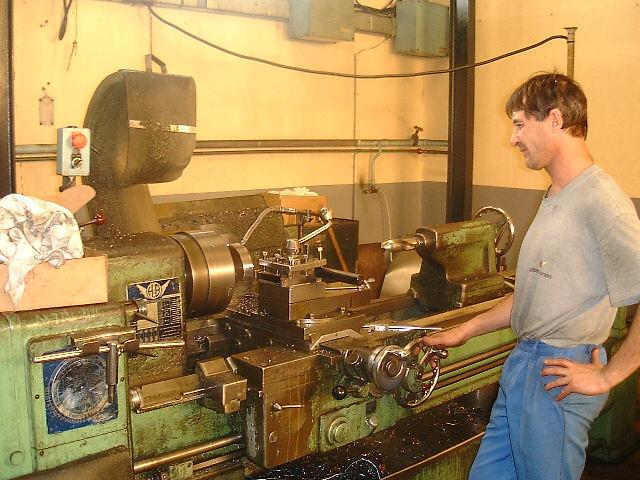 Absence de consignes générales de sécurité
Formation SST ?
Désordre
Chiffons non loin d’une partie tournante. Désordre
Vétusté de la machine
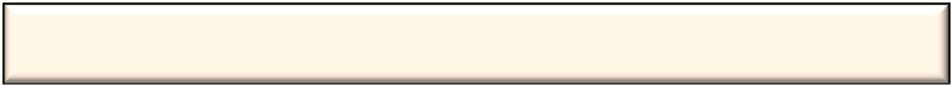 Evaluation -  Cotation
Constat
Dommage
Gravité
Fréquence
G x F
16
4
4
Protecteur de mandrin relevé
Très grave
Blessure abdo
4
4
1
Electrisation
Alimentation électrique
Faible
8
4
2
Absence d’éclairage d’appoint
Moyen
Blessure doigts
12
4
3
Yeux / doigts
Opérateur sans EPI
Grave
16
4
4
Blessure abdo
Position des dispositifs de sécurité
Très grave
4
4
1
Absence de consignes de sécurité
Blessure mains
Faible
12
4
3
Désordre
Grave
Blessure mains
4
4
1
Blessure mains
Faible
Vétusté de la machine
Formation SST de l’opérateur ?
16
4
Accidents
4
Très grave
4  Très grave : Accident mortel ou incapacité permanente
3  Grave : Accident avec incapacité temporaire
2  Moyenne : Accident avec arrêt de travail
1  Faible : Accident sans arrêt de travail
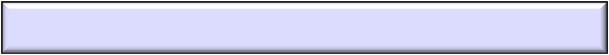 Priorisation des actions
Action corrective
GxF
Prior.
Coût
1
16
Protecteur de mandrin relevé
10 000
Réparation contact
4
4
Alimentation électrique
Reprise
25 000
8
3
15 000
Absence d’éclairage d’appoint
Installation luminaire
2
1
12
Lunettes et gants
3 000
Opérateur sans EPI
1
16
Position des organes de service
20 000
Déplacement
4
1
4
2 000
Absence de consignes de sécurité
Réalisation, affichage
1
16
Désordre
5 000
Rangement
16
5
1
Vétusté de la machine
Remplacement
8 500 000
16
Formation SST de l’opérateur ?
1
25 000
Formation
Parer aux 1er risques = 65 000 F
Eliminer le risque = 105 000 F
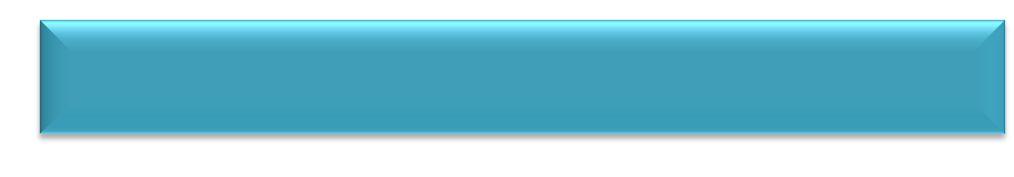 Quelques conseils …
Confier le travail à un bureau spécialisé
Fortement conseillé pour démarrer
Réaliser le dossier à l’aide d’un logiciel spécifique
Conseillé
Réaliser le dossier à l’aide d’excel
Pourquoi pas …
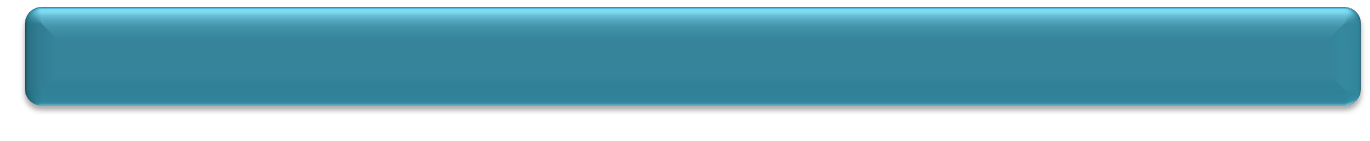 Quelques conseils …
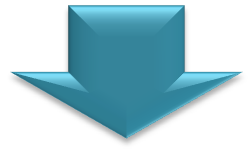 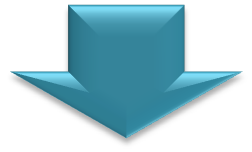 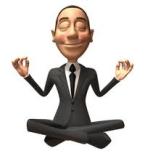 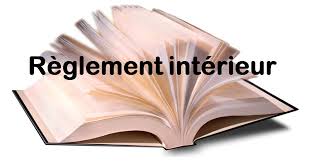 Gestion des ressources humaines
En l'absence de limites clairement posées quant au comportement social et moral, santé/sécurité, le risque est grand que certaines personnes se croient « autorisées » à n'importe quelles pratiques.

Le silence peut être interprété comme un cautionnement.
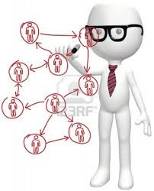 Consultant extérieur
CAFAT
Les aides financières
64
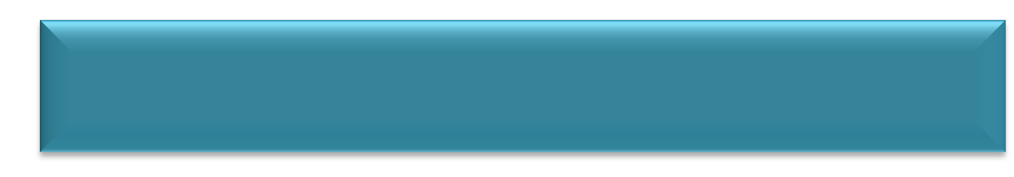 AIDES FINANCIERES
Délibération n° 433 du 3/11/93
Soumis à l'avis de la Commission Technique Consultative
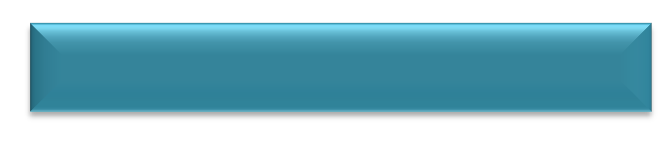 “ Les subventions ”
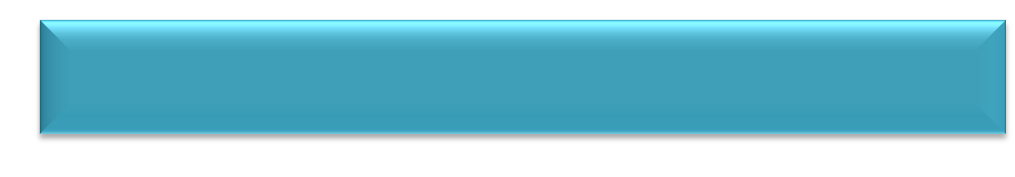 AIDES FINANCIERES
Elles visent :
A promouvoir les initiatives des employeurs en matière de prévention.
À faciliter la réalisation d’aménagements améliorant les condition de travail des salariés pour diminuer le risque professionnel au delà des obligations réglementaires.

Cas de l’évaluation des risques professionnels :

Objectif :
Débloquer des possibilités d’aides financières pour les Ets voulant initier l’E.V.R.P.

Respect de certaines conditions pour acceptation du dossier :
Ets à jour des cotisations sociales.
Ets de moins de 11 salariés
Prise en charge de 50 % du coût de la formation (formation et accompagnement) dans la limite de 150 000 Frs par stagiaire (maximum 1 stagiaire par entreprise)
DTE
Accompagnement santé sécurité des entreprises
67
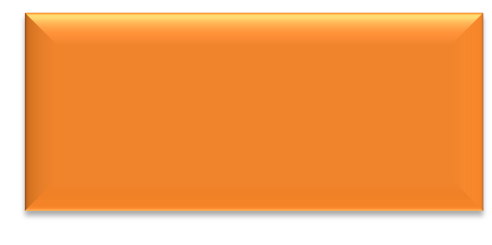 La DTE va accompagner les entreprises
Evaluation des risques professionnels
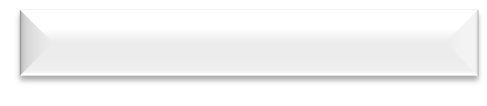 Guide EVRP
Sortie mai semestre 2014
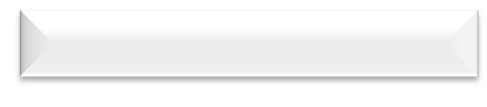 Site internet SST
Plateforme de gestion de l’entreprise en DD
1. Module SST comprenant :
Logiciel d’EVRP 
Gestion des vérifications et contrôles périodiques
Gestion des formations
Gestion des AT
Tous les liens utiles
Actu évènements
Accès sécurisé, confidentialité assurée
Mise en ligne 2ème semestre 2014
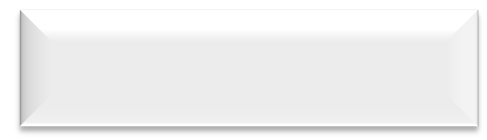 Subvention associations
Association pour la Maintenance Durable (AMD)
La DTE accompagne les entreprises
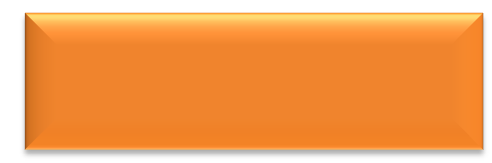 Relations de travail
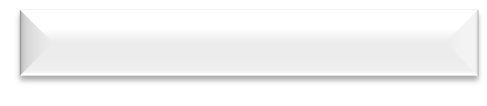 Chèque RPS
Financement total ou partiel de diagnostic des relations
Financement total pour les entreprise de moins de 10 salariés
Financement 50% avec un maximum de 3 jours
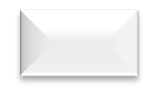 par
Consultant reconnu par la DTE (formé ANACT)
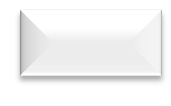 pour
Diagnostic et plan d’amélioration
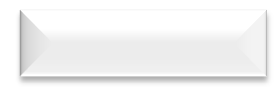 comment
Courrier demande adressé au DT
Convention tripartie
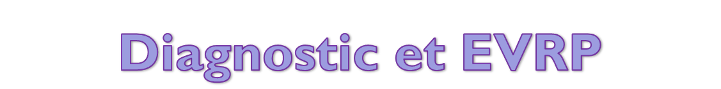 Evaluation de premier niveau
Utiliser un questionnaire
Compiler les résultats
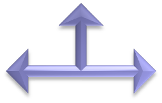 Non satisfaisant
Satisfaisant
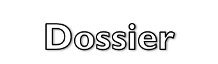 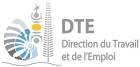 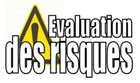 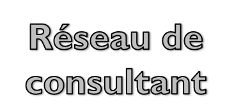 La DTE dote les entreprises de moyens de prévention
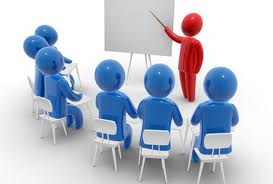 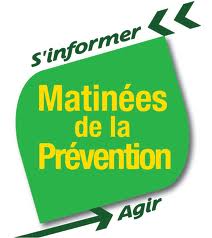 Matinées et soirées d’information technique SST
Prochaine le xx décembre 2013 / EVRP
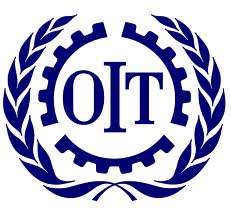 Journée mondiale de la santé et de la sécurité au travail.
Action de sensibilisation ciblée sur un thème
Supports d’affichage et d’information SST
Guides, recueils
Affiches, fiches, etc.
Opération toujours en cours
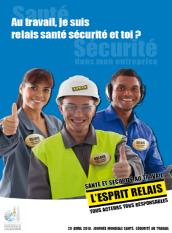 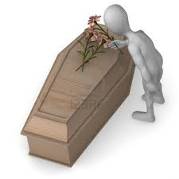 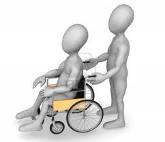 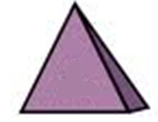 0.001
1
Affiner
l’EVRP …
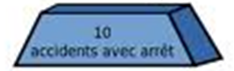 10 accidents avec arrêt
Limites de l’EVRP
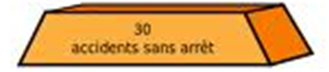 30 accidents sans arrêt
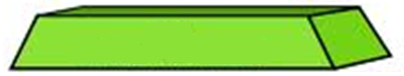 600 blessures ou presque accidents
Observateur
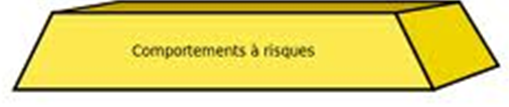 Conseiller
1000 Comportements à risques
Agir sur l’origine des accidents …
Pyramide de BIRD